人教版九年级下册  第十九章
19.3  安全用电
课程导入
课程讲授
本课小结
习题练习
课程导入
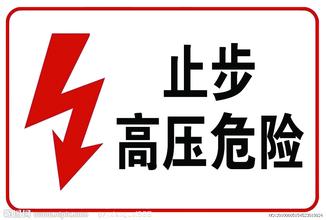 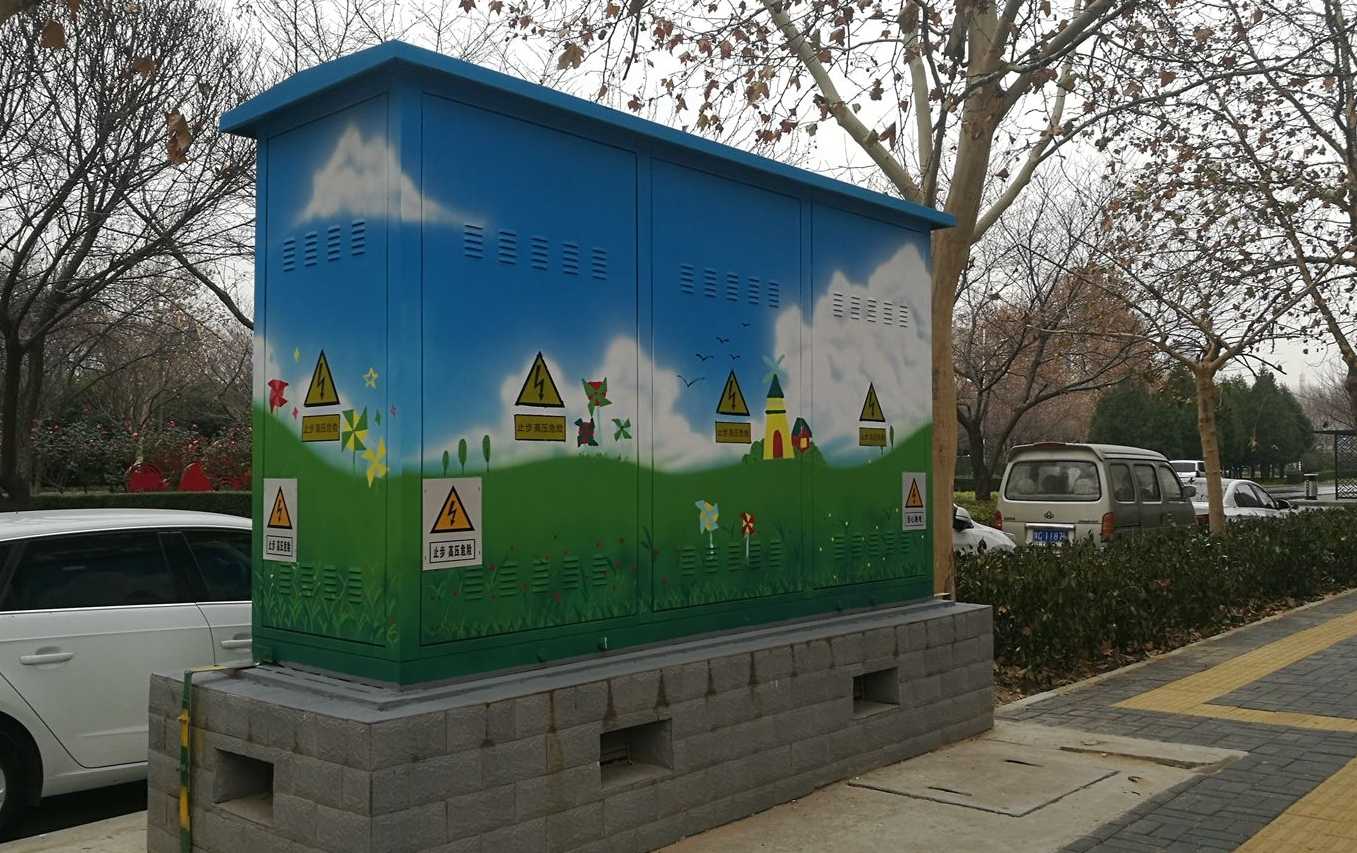 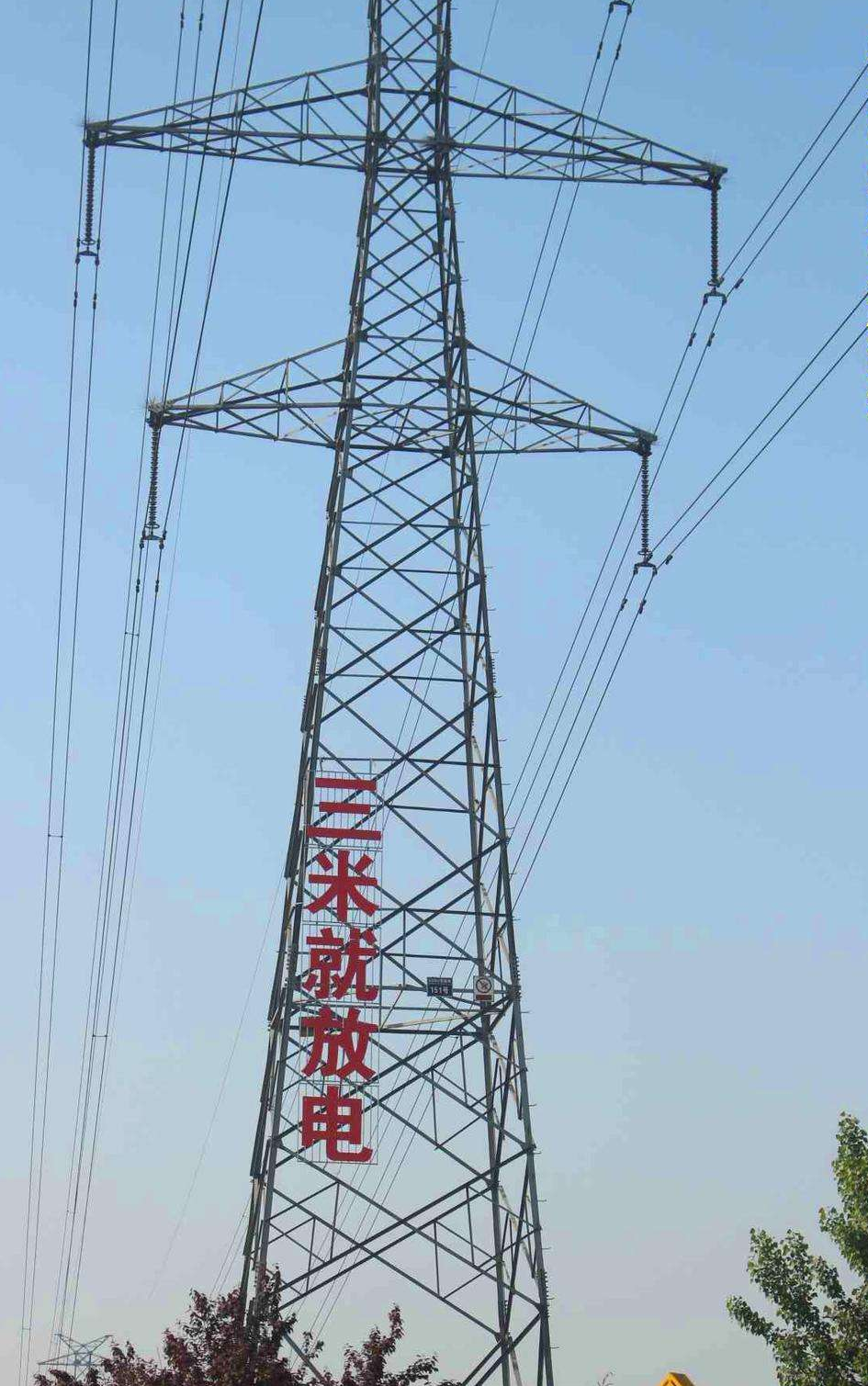 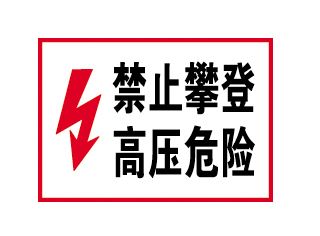 高压为什么危险？
课程讲授
初步认识
电压越高越危险
U
R
I =
触电的实质：有电流通过人体。
人体电阻约为104 ～105 W；在皮肤潮湿时，人体的电阻可降低到约103 W。
1．电对人体造成的伤害程度与通过人体电流的大小及持续时间有关。
越大
越大
2．触电电流大小由人体电阻和加在人体两端的电压决定。
一定
课程讲授
初步认识
电压越高越危险
触电的实质：有电流通过人体。
远远超过人体安全电压
对人体安全的电压：不高于36V
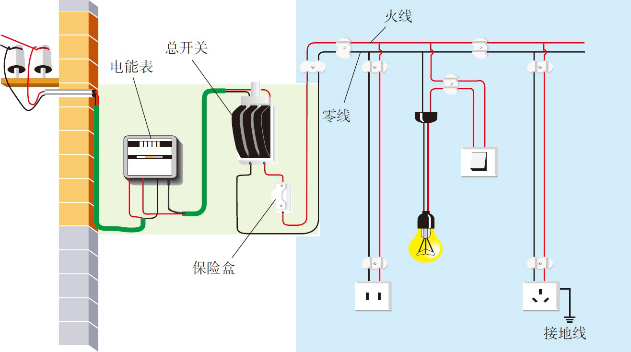 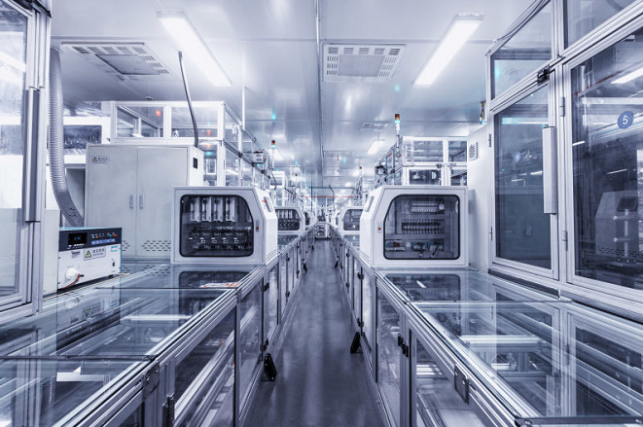 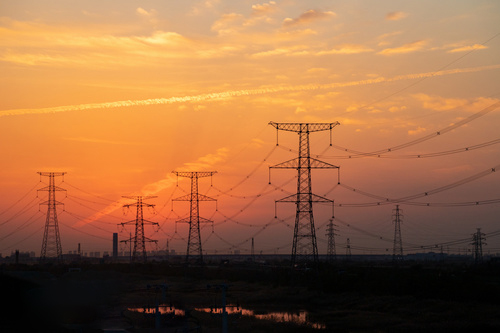 高压输电线10V~500kV
工厂的动力电压380V
家庭电路为220V
课程讲授
初步认识
电压越高越危险
对人体安全的电压：不高于36V
课程讲授
新课推进
常见的触电事故
1．低压触电
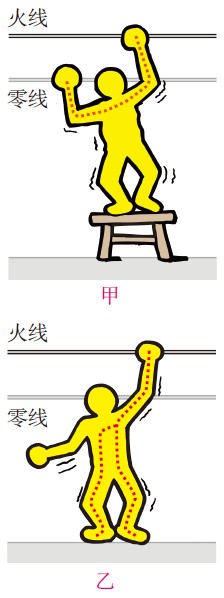 人体接触火线、零线
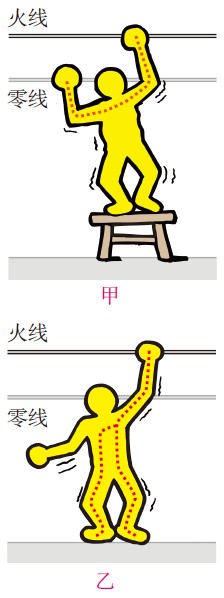 人体接触火线、大地
课程讲授
新课推进
常见的触电事故
2．高压触电
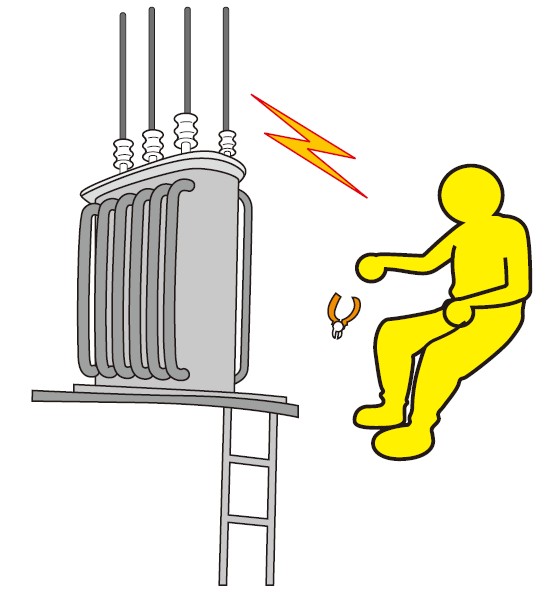 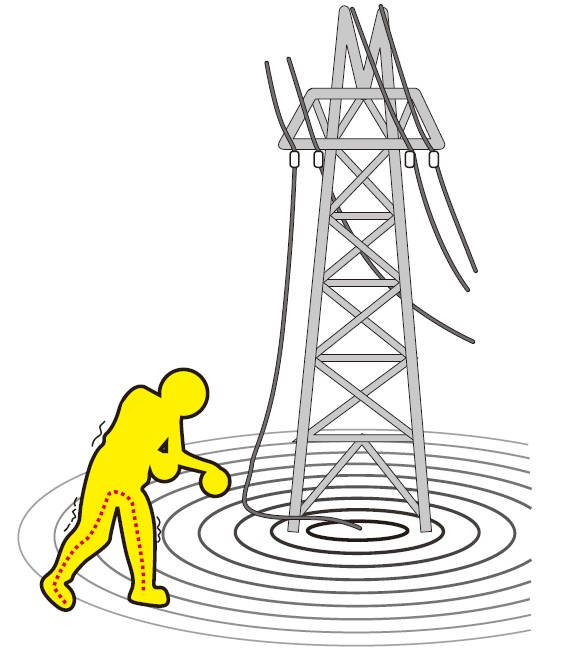 跨步电压触电
电弧触电
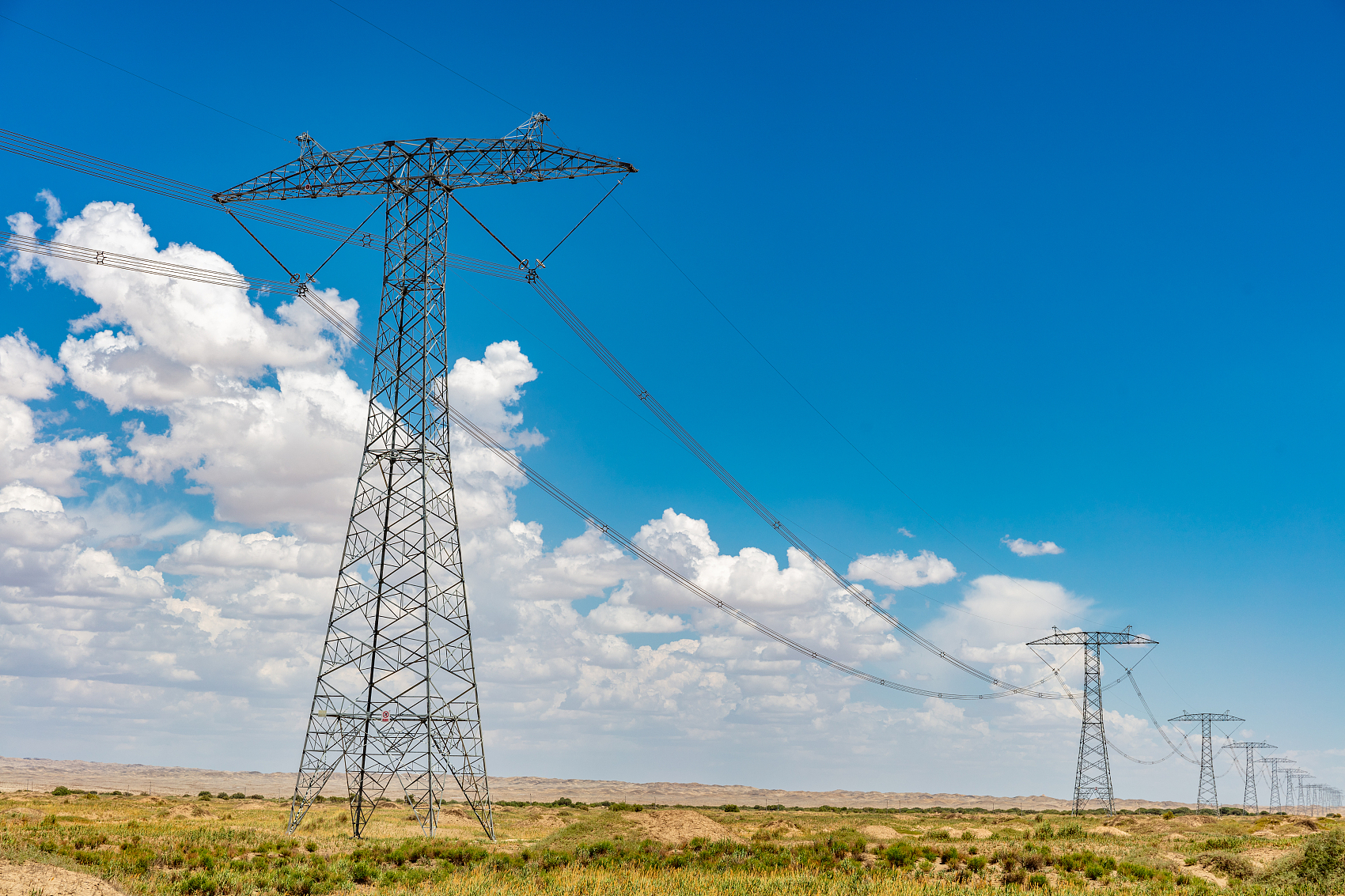 课程讲授
新课推进
常见的触电事故
高压线要架在高空的原因
高压电很危险。高压输电线路的电压高达几万伏甚至几十万伏，即使不直接接触，也能使人致死。
课程讲授
新课推进
常见的触电事故
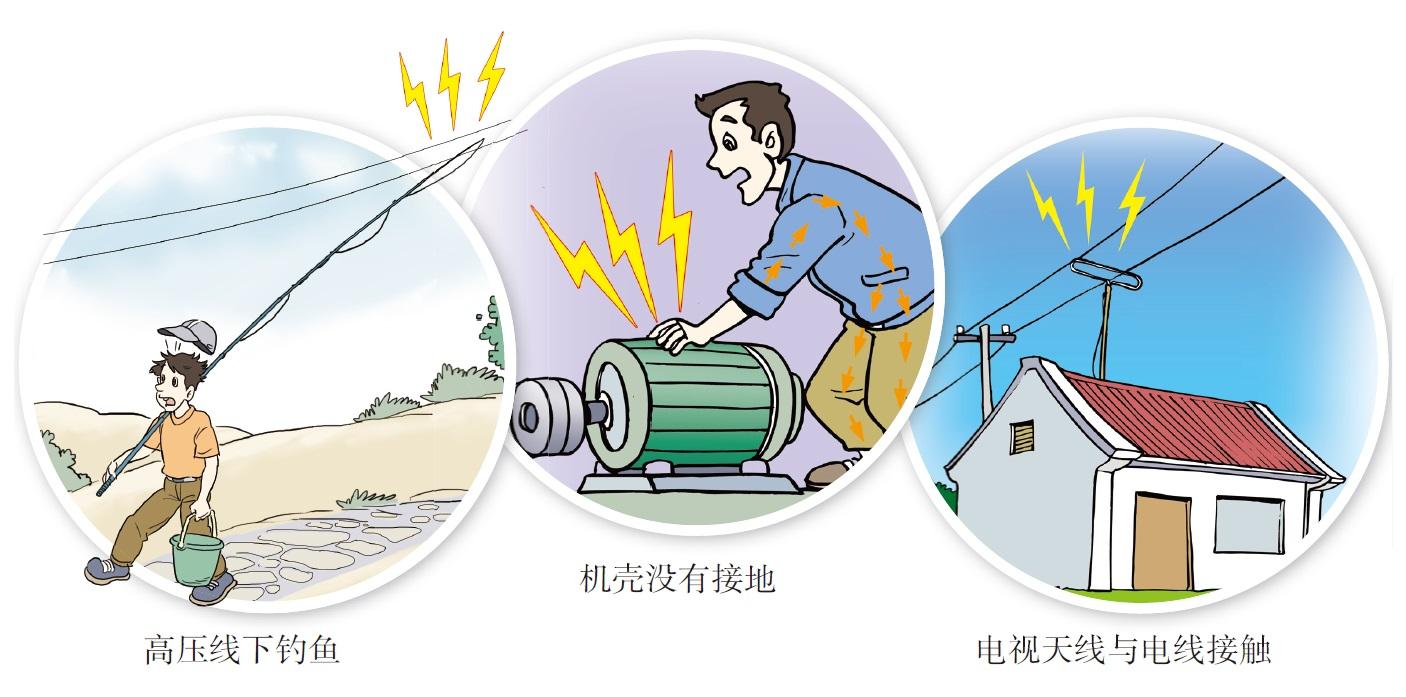 课程讲授
新课推进
常见的触电事故
触电急救时，千万不要用手去拉触电的同伴，而是要立即切断电源，或者用绝缘棒将电线挑开，使触电者尽快脱离电源。
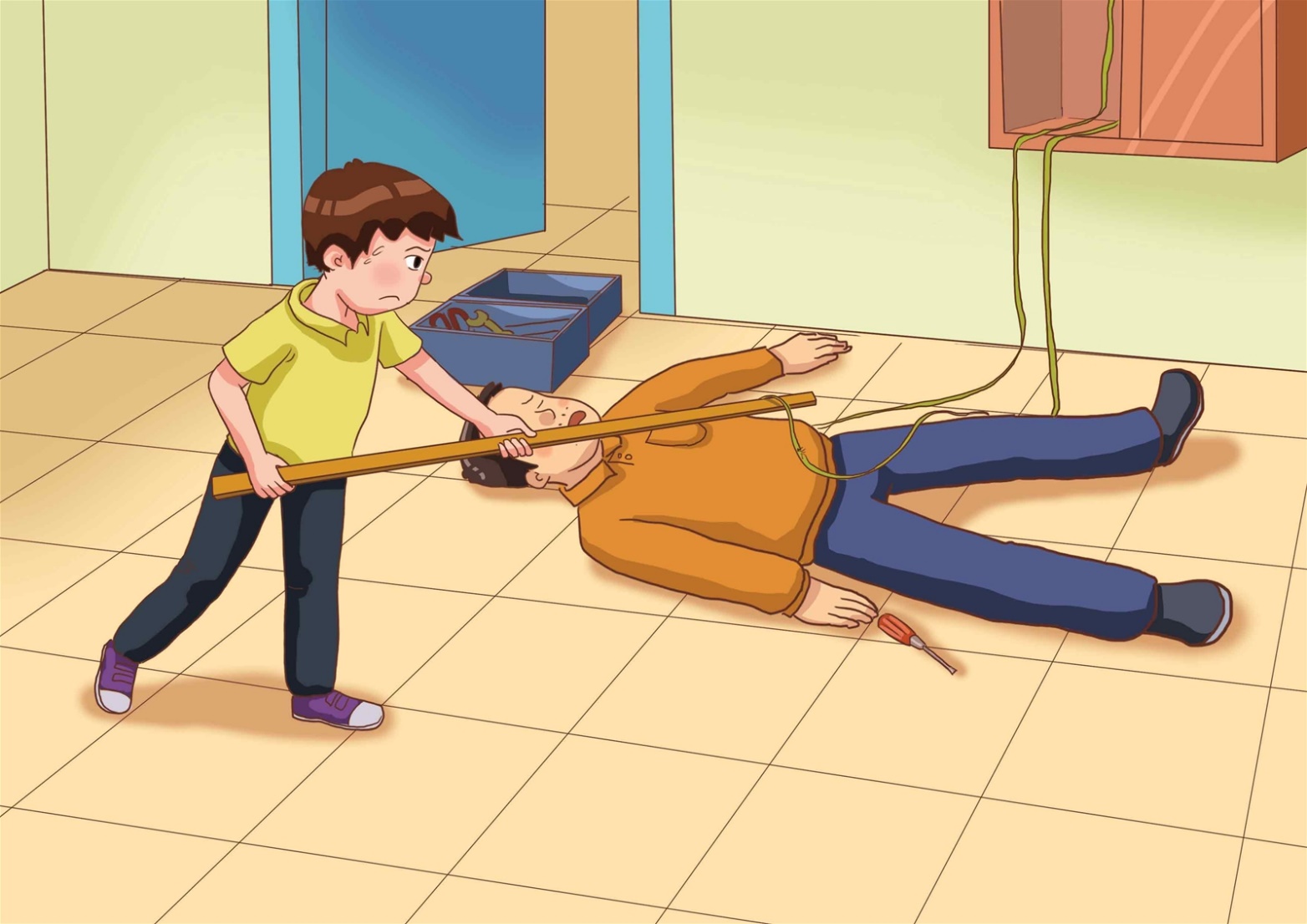 课程讲授
新课推进
安全用电原则
1.家庭电路中防止触电的措施
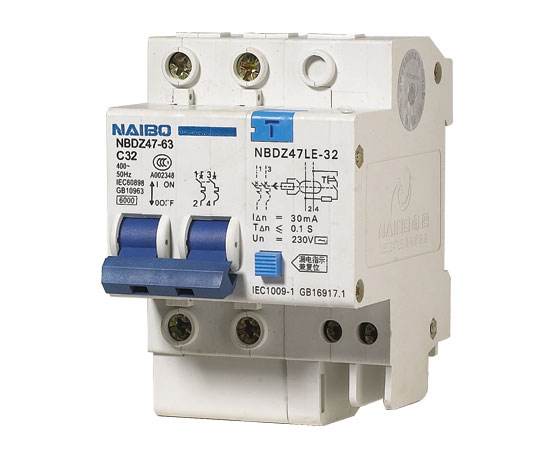 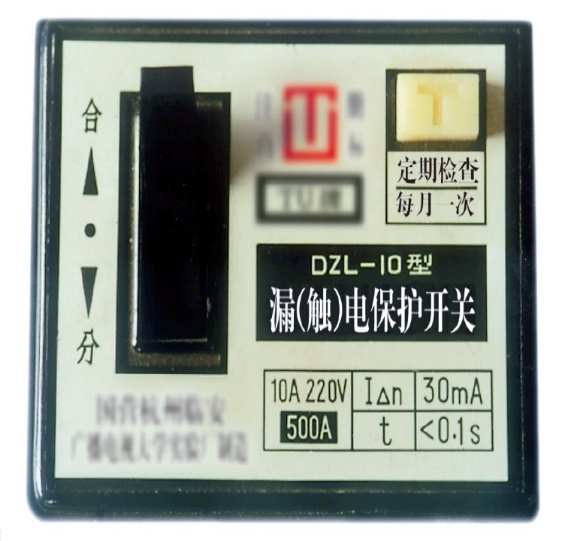 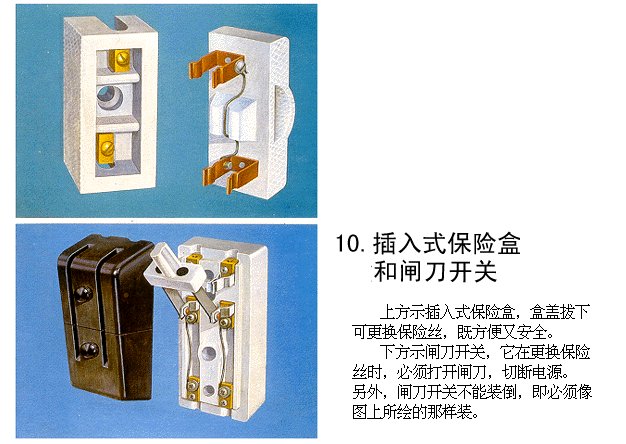 但这些也不是绝对可靠的，最重要的是要有安全用电的意识，遵守安全用电原则
课程讲授
新课推进
安全用电原则
2.日常生活中的安全用电原则
（1）不接触低压带电体，不靠近高压带电体
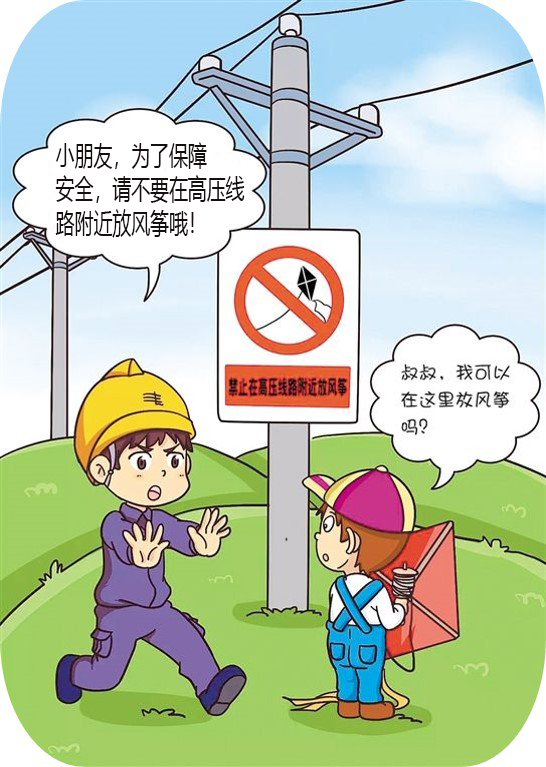 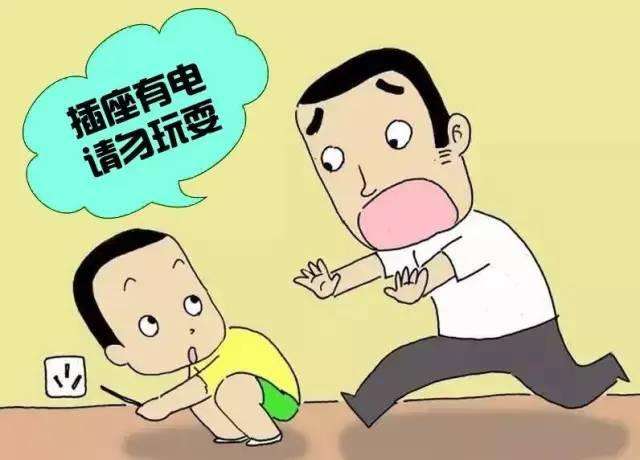 课程讲授
新课推进
安全用电原则
2.日常生活中的安全用电原则
（2）更换灯泡、搬动电器前应断开电源开关
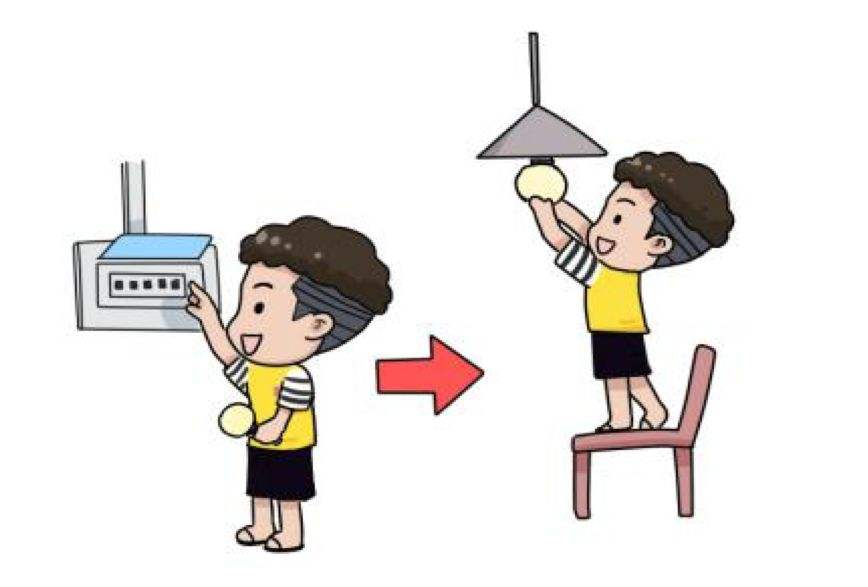 课程讲授
新课推进
安全用电原则
2.日常生活中的安全用电原则
（3）不弄湿用电器，不损坏绝缘层
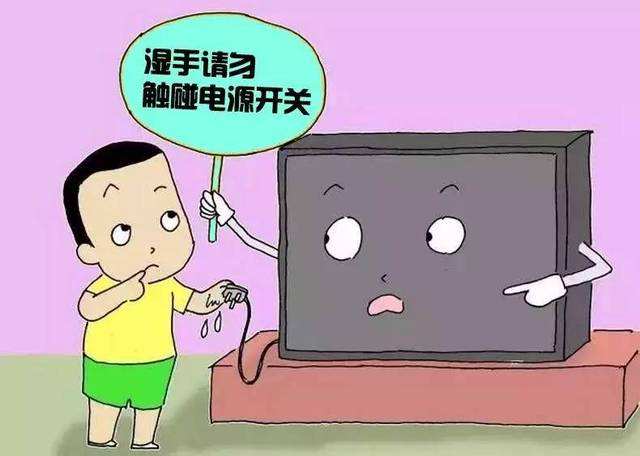 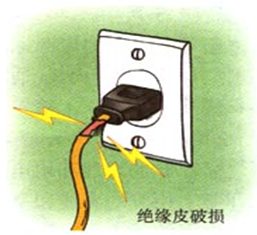 课程讲授
新课推进
安全用电原则
2.日常生活中的安全用电原则
（4）有金属外壳的电器，外壳要接地。
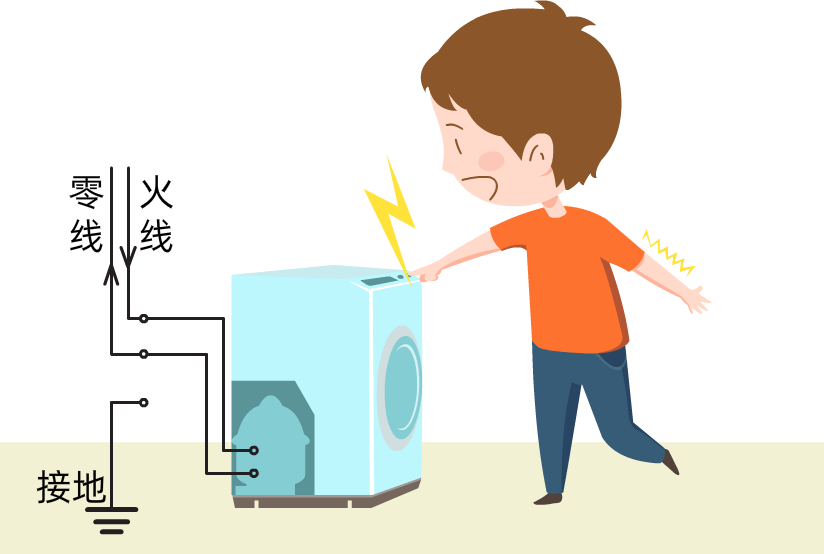 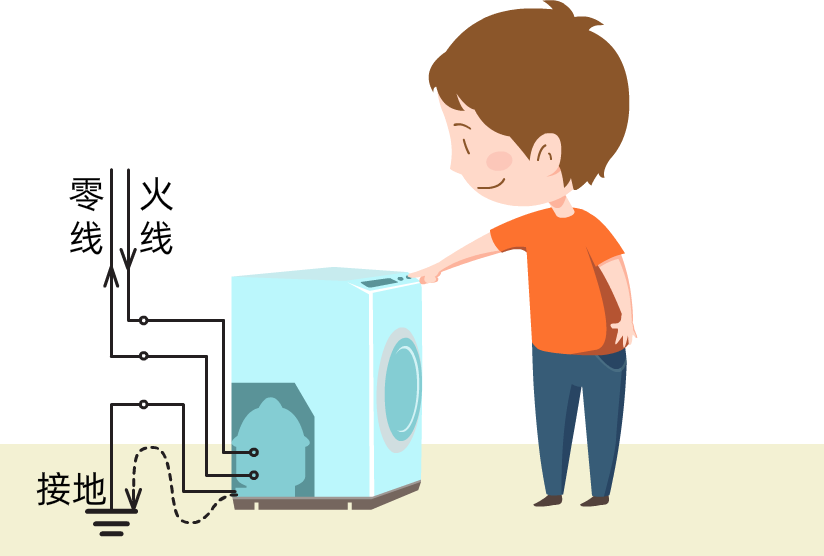 课程讲授
新课推进
安全用电原则
2.日常生活中的安全用电原则
（5）保险装置、插座、导线、家用电器等达到使用寿命应及时更换
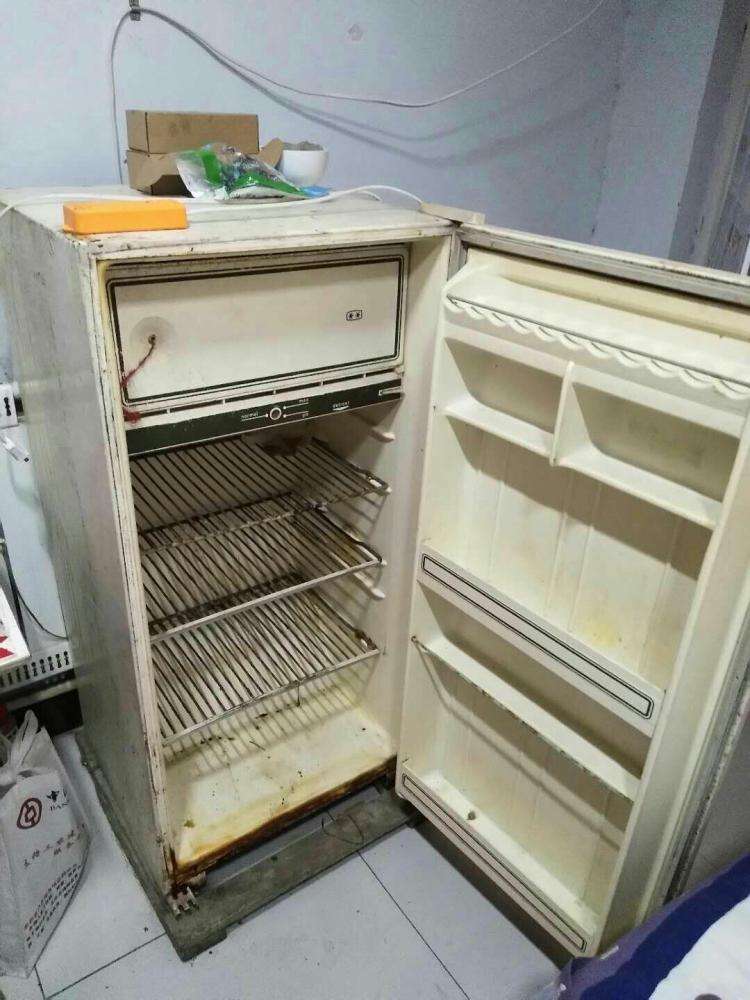 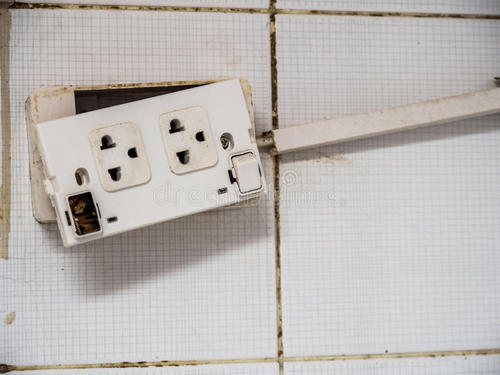 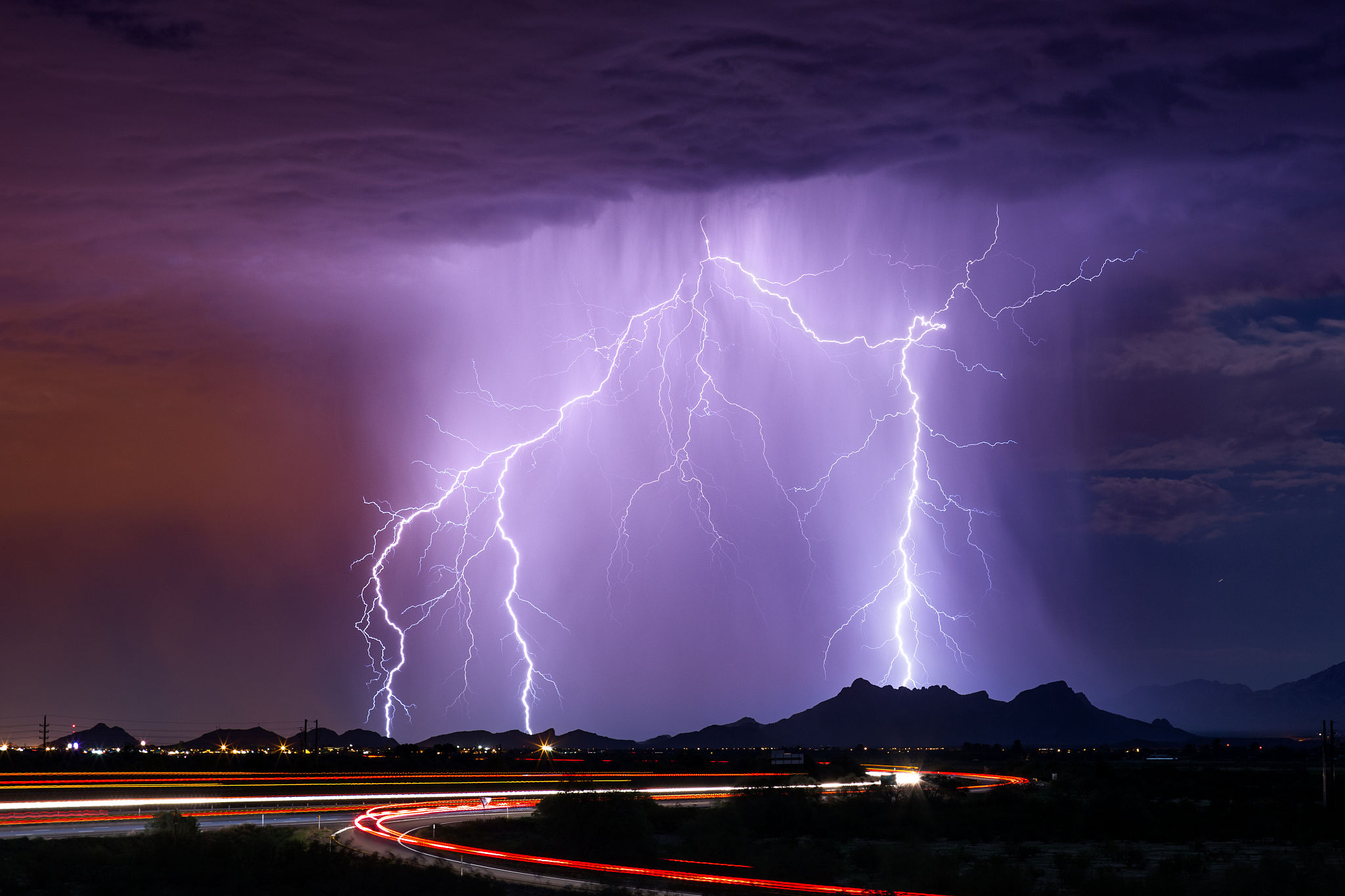 课程讲授
新课推进
注意防雷
雷电是大气中一种剧烈的放电现象。放电时电流可达几万安甚至十几万安，产生很强的光和声。强大的电流如果通过人体，会导致人立即死亡，如果通过树木、建筑物等，会使它们受到严重的破坏。
课程讲授
新课推进
注意防雷
1.防雷设施—避雷针
作用：将电流通过避雷针引入大地，避免建筑物损坏
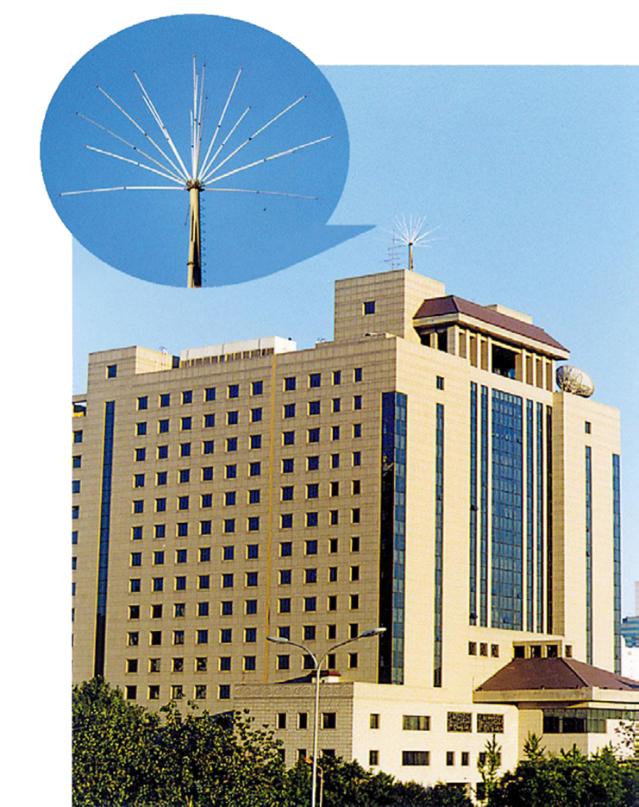 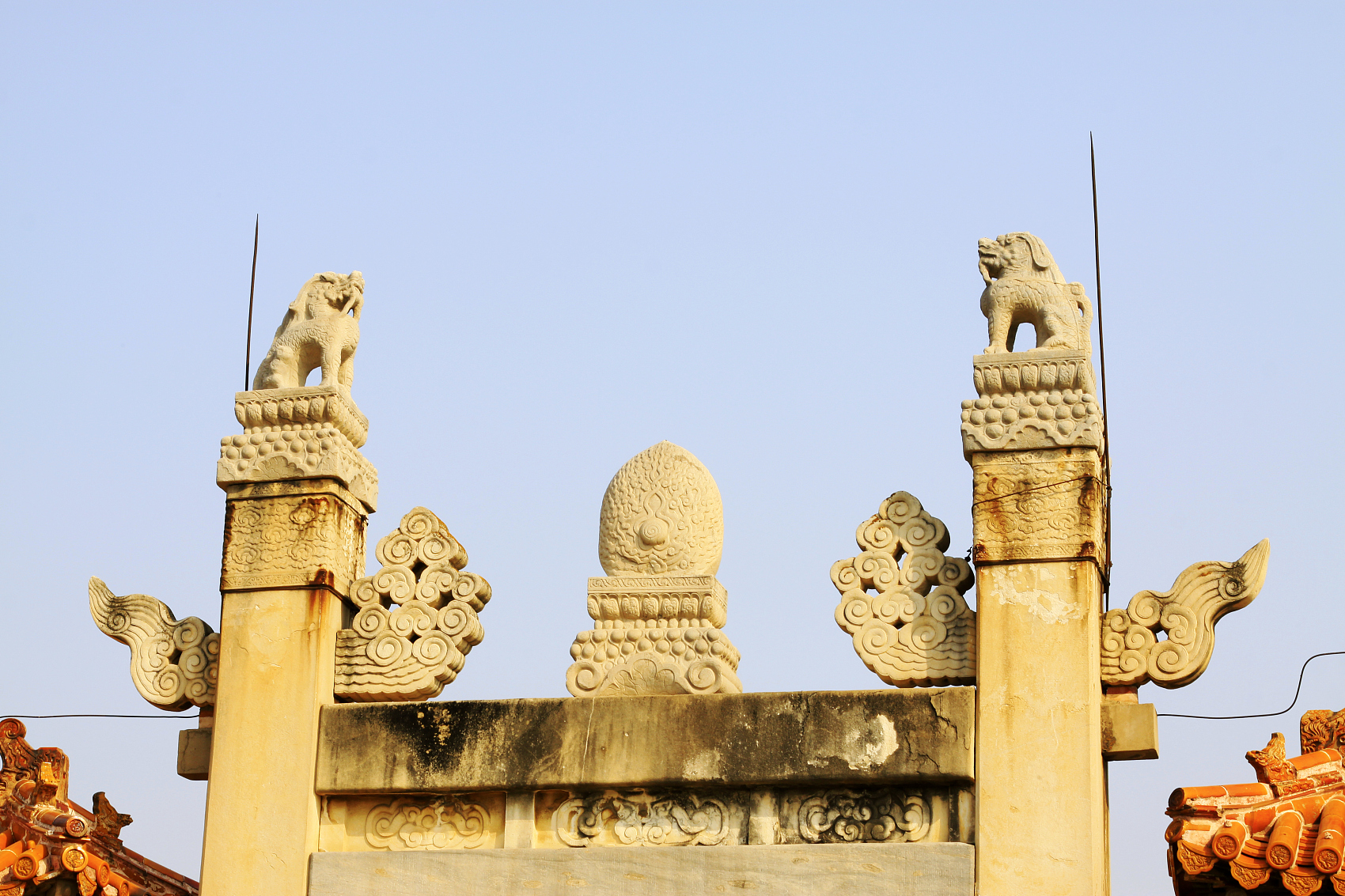 课程讲授
新课推进
注意防雷
2.防雷设施—避雷线
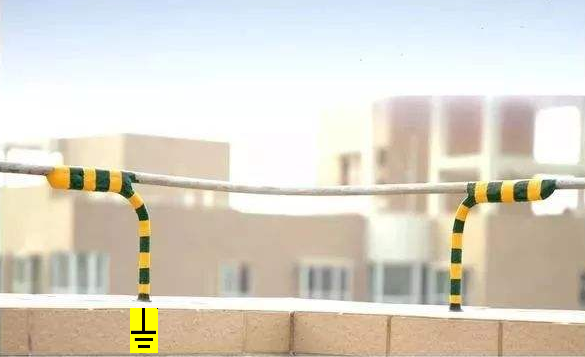 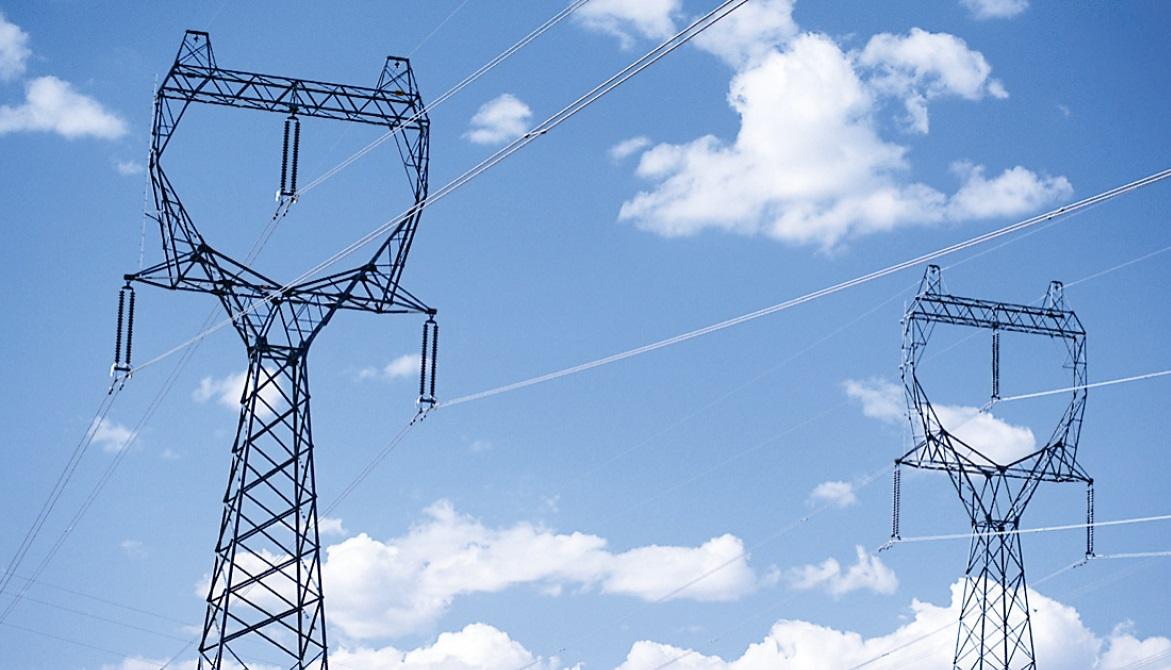 课程讲授
新课推进
注意防雷
3.生活中的防雷
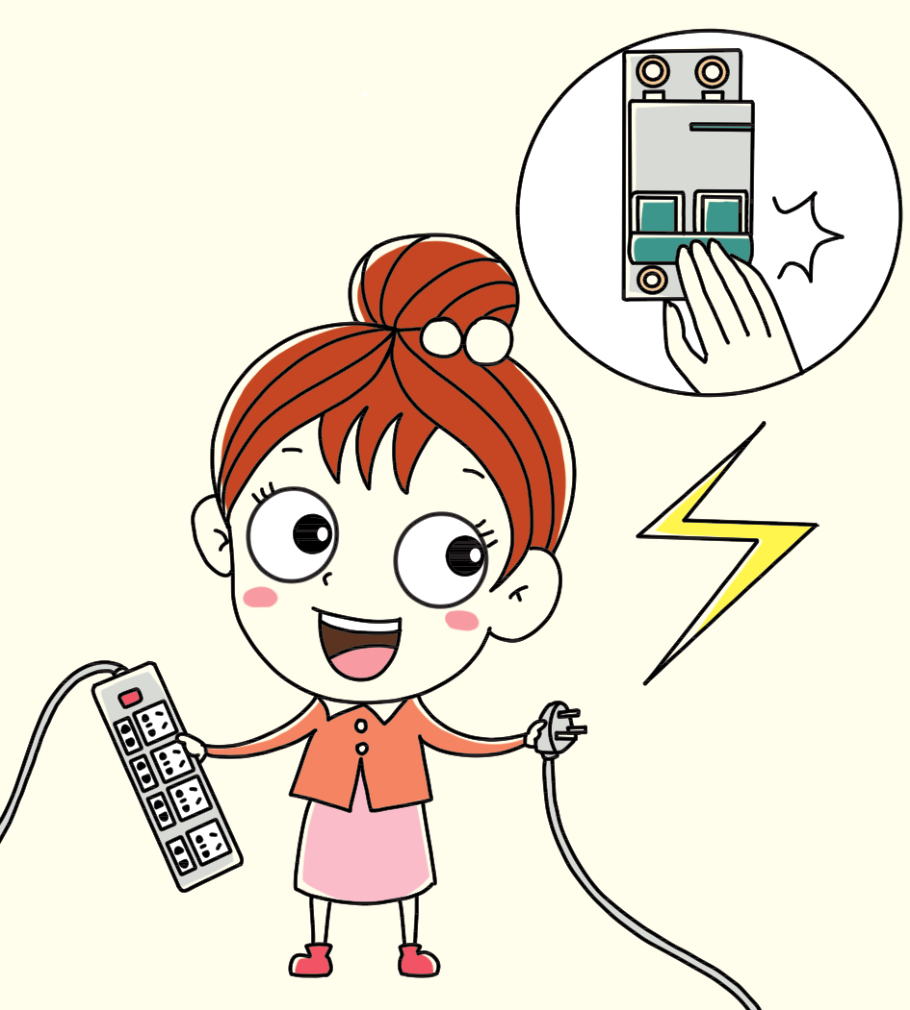 户内：
✱注意关闭门窗，防止雷电直击室内或者防止侧击雷和球雷的侵入；
✱雷雨天气要断开电路的总开关并拔下插头；
✱不要在雷雨天气使用太阳能热水器
课程讲授
新课推进
注意防雷
3.生活中的防雷
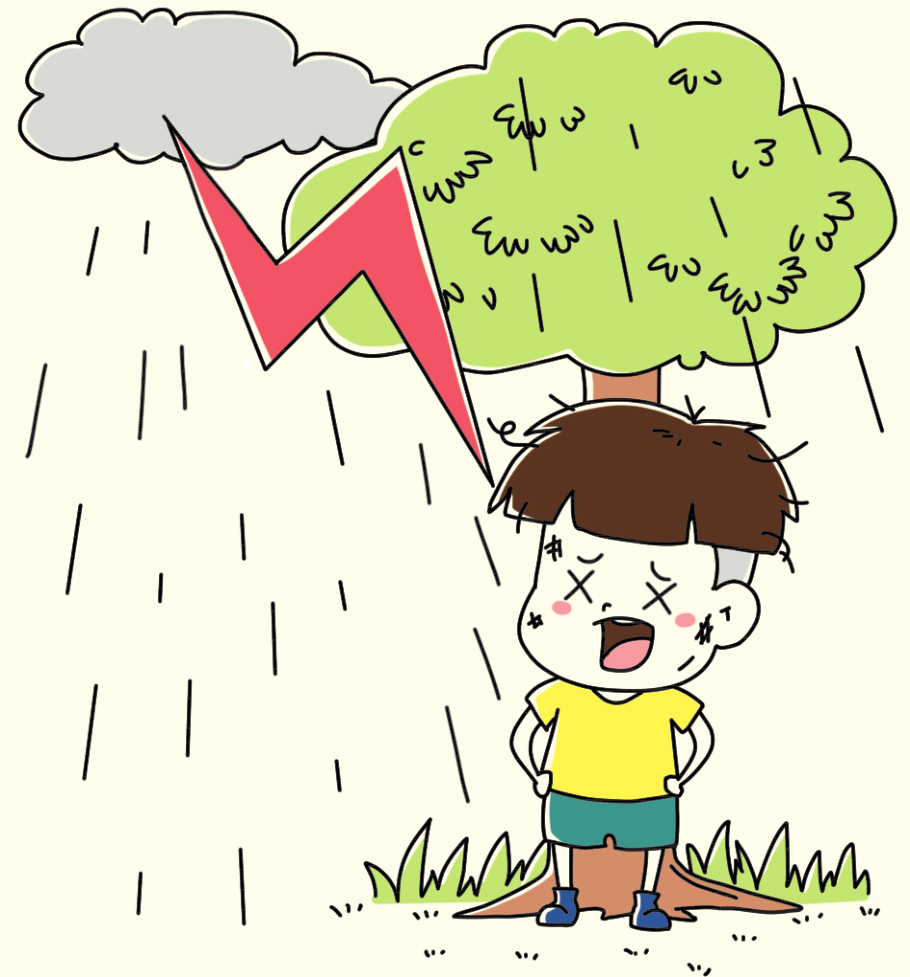 户外：
❆不能在大树或者是孤立的高大建筑物底下避雨；
❆不可以在户外用手机接打电话；
❆在旷野中遇到雷电，不要举着雨伞或者是扛着金属物，双脚并拢蹲下，尽可能地降低高度……
课程讲授
小结
电压越高越危险
安全用电
低压触电
触电类型
高压触电
安全用电原则
注意防雷
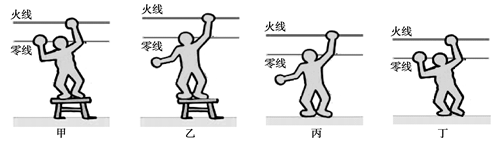 绝缘凳
绝缘凳
大地
大地
A                        B                      C                            D
习题练习
1.如图所示的电工带电操作中，不会发生触电事故的是（        ）
B
习题练习
2.我国古代建筑上的屋脊中央常装有铜葫芦，其作用是（        ）
D
A.美观		B.相当于风铃
C.避邪	 	D.相当于避雷针
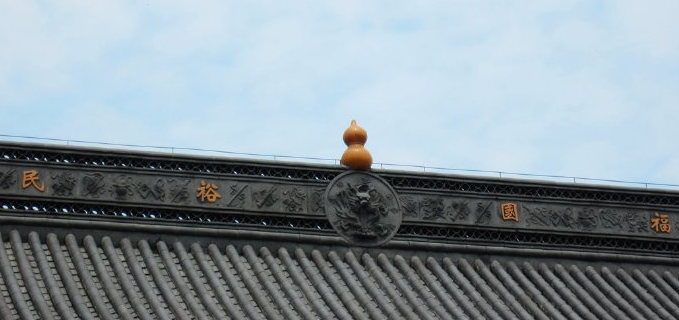